Rho Chi Tutoring Schedule
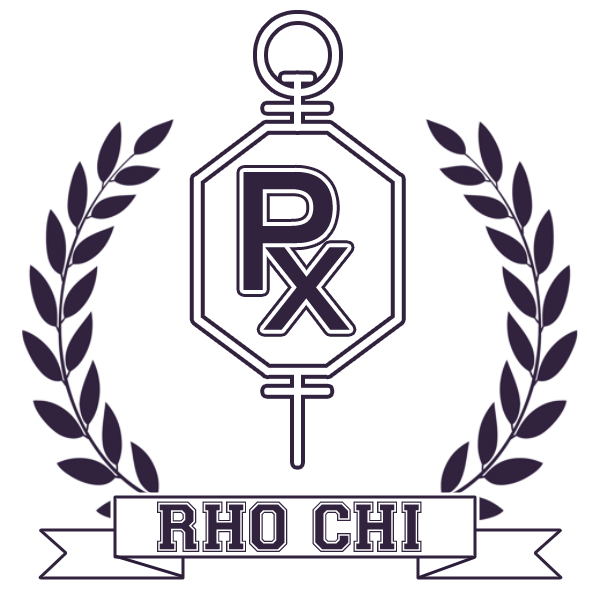 Bb Collab link: https://us.bbcollab.com/guest/9f6b3a18a00a4db9b42370e7a926e72d